Katedra psychologie, Pedagogická fakulta Masarykovy univerzity, Brno

Za poskytnutí materiálů děkuji doc. PhDr. Lence Lacinové, Ph.D. a Mgr. Tomášovi Kohoutkovi, Ph.D.
Vývoj ve školním věku
Vymezení
Mladší školní věk začíná nástupem do školy v 6 až
7 letech a končí 5. třídou ZŠ (v 11 až 12 letech)

Starší školní věk začíná 6. a končí 9. třídou ZŠ
(prima – kvarta víceletého gymnázia), tedy začíná
v 11 až 12 letech a končí (v 15 až 16 letech -
adolescence)

(někteří autoři – Matějček – odlišují i střední školní
věk, zhruba 3. – 5.třída, jako zvláštní a specifické
období)
Mladší školní věk – kontext vývojových teorií
Mladší školní věk se zhruba překrývá s Gesselovým obdobím dětství, které začíná v 5 a končí v 11 letech života.

Podle Václava Příhody je celý školní věk součástí 
tzv. druhého dětství, které končí až v patnácti letech.
 Freud – období latence
 Piaget - fáze konkrétních logických operací
 Erikson – konflikt: snaživosti a pocitů méněcennosti
Školní zralost a připravenost pro školu
Oblasti: tělesná, mentální, citová a sociální
Tělesný vývoj: zralost – pokud byla započata výměna mléčného chrupu, 
dokončuje-li se osifikace zápěstních kůstek (což umožňuje rozvoj jemné motoriky) a 
pokud došlo k celkovému protažení kostry – tzv. první proměně tělesné stavby (první tvarová proměna) – role tzv. filipínské míry.
Školní zralost
Dostatečná vyzrálost centrální nervové soustavy
Lateralizace a rozvoj senzomotorické koordinace (ruka, oko, ucho, noha)
Vyspělost zrakové a sluchové diferenciace a grafomotoriky

Kresba dítěte zralého pro školní docházku by měla být propracovaná a bohatá na detaily
Školní zralost
Dítě by mělo být schopno:
 odlišit práci od hry a fantazii od reality
 zvládnout základní orientaci v prostoru a v čase
 znát základní informace o sobě
 rozlišit základní i doplňkové barvy
 roztřídit věci podle velikosti, množství a druhu
 umět napočítat do deseti až dvaceti
 záměrného zapamatování (třeba básničky)
Školní zralost/připravenost
Dítě by rovněž mělo být schopno:
 podřídit se autoritě učitele
 vyrovnat se se situací, kdy není jediným centrem pozornosti dospělé osoby
 alespoň deset minut vydržet u úkolu a dokončit ho.
Problémy
Podrobná znalost typického vývoje dítěte školního věku, jeho specifik a případných odchylek je podstatná zejména pro pracovníky pedagogicko psychologických poraden, školní a dětské klinické psychology, pracovníky dětských poradenských center.

Vyšetření školní zralosti dítěte, jehož závěr může být podkladem pro případný odklad školní docházky. Potřeba diagnostiky a nápravy příčin školního neúspěchu. 
Příčinou školního neúspěchu může být snížená úroveň rozumových schopností nebo nerovnoměrné nadání. 
Příčiny neúspěchu mohou být též mimointelektové, způsobené vývojově podmíněnými změnami nebo nepříznivým somatickým či psychickým stavem dítěte, či problémy sociální.
Diagnostické metody (dle dr. Lukase)
Stanford-Binetova zkouška – založena na vývojovém principu, užívá věkové standardy výkonů
důležitá je správná volba úrovně, na níž testování začínáme (dítě musí k zvládnutí problému vynaložit určité mentální úsilí, ale nesmí mít dojem, že úkol nelze zvládnout)
úkoly se rychle střídají a děti zaujmou
kvalitativně se analyzuje: schopnost logického myšlení, úroveň řeči, paměťové složky, pozornost dítěte, úroveň soc. porozumění, specifické obtíže zrakové percepce, úroveň jemné motoriky a vývoj senzomotorických dovedností
nelze použít pro děti se smyslovými poruchami nebo poruchami řeči
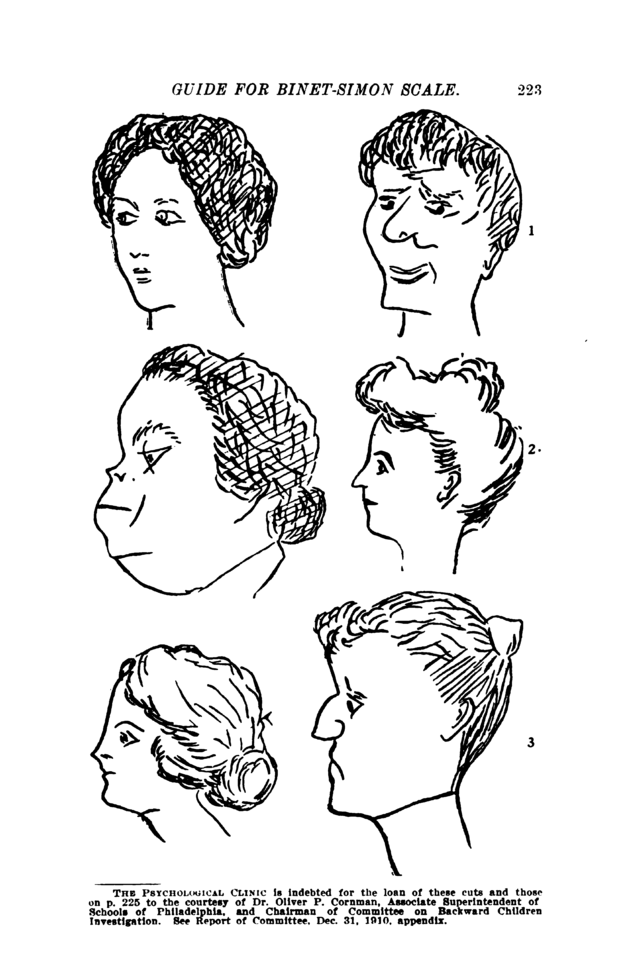 Která z těchto dvojic tváří je nejhezčí?
Inteligenční testy 2
Wechslerovy zkoušky inteligence –inteligence složena z řady dílčích vzájemně nezávislých schopností, které nemusejí být rovnoměrně rozloženy
inteligence ≠ intelekt (u inteligence se projevují osobnostní rysy)
celkové IQ představuje index všeobecné mentální schopnosti. Je konstruováno jako IQ deviační, které vyjadřuje pozici jedince v jeho věkové skupině
PDW – Pražský dětský Wechsler: položky upraveny tak, aby odpovídaly našemu kulturnímu prostředí
nevýhodou je i zkouškový přístup, kdy postupujeme od jednoduchých otázek ke stále těžším a složitějším (unavuje a nudí nebo vzbuzuje strach ze selhání vedoucí k nejrůznějším obranám, což zkreslí výsledek testu)
Inteligenční testy 3
Obrázkový inteligenční test (J. A. Stuart) – jde o krátký neverbální test
obsahuje 3 typy úkolů: eliminace (vyloučení obrázku, který k ostatním logicky nepatří), řady (vyžadují pochopení logické následnosti nebo principu střídání), obrázkové analogie. 
kromě schopnosti neverbálního úsudku a tvoření vztahů vyžaduje i dostatečnou zralost vizuální percepce. Je použitelný u dětí s poruchami řeči a poruchami motoriky

SON-R 2,5-7 – neverbální test, složený ze 6 subtestů (Mozaiky, Kategorie, Skládanky, Analogie, Situace, Vzory)
blíží se tzv. „culture fair“ testům
Percepční testy 1
Vývojový test zrakového vnímání: hodnocení úrovně zrakového vnímání dětí, které měly nějaké potíže v učení. 
metoda členěna do subtestů, které lze použít i samostatně. 
součástí testu je testovací sešit, záznamový arch, demonstrační karty (trojúhelník, čtverec a další tvary) a 3 šablony k vyhodnocení výsledků + obyčejné i barevné tužky. 
subtesty měří dílčí schopnosti: vizuomotorická koordinace (spojování bodů), figura-pozadí, konstantnost tvaru, poloha v prostoru (dítě má rozlišit, které tvary jsou obrácené a otočené), prostorové vztahy (dítě má obkreslit určité geometrické tvary, které jsou zakresleny do soustavy teček)
Percepční testy 2
Zkouška sluchové diferenciace (Wepman): zkouška slouží k posouzení schopnosti dětí sluchově rozlišovat zvuky mluvené řeči. 
dítě má rozlišovat, zda dvojice bezesmyslných slov je stejná, či nikoli. Podněty se mohou lišit nanejvýš v jedné hlásce. 
doporučuje se uvést zkoušku jako hru, kterou si teď zahrajeme. Hodnocení je pouze kvalitativní. 
metoda je vhodná jako součást testové baterie, hodí se k diagnostice školských potíží a jako podklad pro volbu adekvátních nápravných cvičení.
Percepční testy 3
Zkouška sluchové analýzy a syntézy: hodnocení úrovně schopnosti rozkládat slova na hlásky a naopak, z hlásek skládat slova. 
určeno k diagnostice poruch čtení a psaní
ve zkoušce sluchové analýzy má dítě poznat, z jakých hlásek je dané slovo složeno a určit jejich správné pořadí. Ve zkoušce sluchové syntézy má dítě z izolovaně prezentovaných hlásek složit slovo. Je možné využít kvalitativní analýzy a zaměřit se na zjištění nejčastějšího typu chyb, tj. hláskových skupin, které mu činí největší potíže. 
diagnostika školní zralosti, vyšetření dětí školsky neúspěšných a dětí s podezřením na SPU, dá se použít i u dětí s organickým postižením CNS.
TEST LATERALITY
Dosažení určitého stupně lateralizace je důležitým vývojovým mezníkem, který se projeví nejen rozvojem motoriky končetin, ale má svůj význam i pro rozvoj řečových dovedností a pro úspěšné zvládnutí čtení a psaní.
zkouška zaměřena na hodnocení laterality horních a dolních končetin, očí a uší. Vyšetřované dítě má pomůcky ve stejném dosahu pro obě ruce, aby nebylo stimulováno k preferenčnímu používání jedné končetiny…
zkřížená lateralita – odlišná dominance ruky a oka (potíže při čtení i v různých činnostech vyžadujících senzomotorickou koordinaci).
Motorický vývoj
Na velmi dobré úrovni celková koordinace pohybů.
Obratnost a výkonnost jsou i důležitou složkou sebehodnocení dítěte a důležitým faktorem postavení školního dítěte v rámci vrstevnické skupiny.
Fyzická nedostatečnost pak naopak bývá terčem posměchu a příčinou odmítnutí vrstevníky
Kolem 10. (11.) roku nabývá fyzický růst dítěte nejvyšší intenzity.
Děti v tomto věku bývají snadněji unavitelné, ale
jejich síly se rychle regenerují.
Kognitivní vývoj - zaměření a pozornost
Mladší školní věk je obdobím „střízlivého realismu“.
Dítě již dobře rozlišuje mezi fantazii a realitou.
Realita jej velmi zajímá, což se projevuje i v jeho zájmech.
Rádo se zabývá věcmi konkrétními, názornými. Obvykle ochotně pomůže s činnostmi, jež přinášejí viditelné výsledky – vyrábění nějakých věcí, vaření, opravování, stavění, sbírání (nikoli hledání) hub apod.
Pozornost v tomto věku je již dostatečně zralá, aby ji dítě bylo schopno zaměřit (a udržet) i na méně zajímavý podnět, než jakým je hra (jak tomu bylo v předškolním věku).
Zvyšuje se intenzita, stabilita i rozsah pozornosti.
Díky schopnosti zaměřovat svou pozornost si školák dokáže lépe všímat detailů.
Kognitivní vývoj – myšlení
Myšlení dítěte školního věku se od myšlení předškoláka kvalitativně liší.
Školák by již měl být ve svém myšlení schopen decentrace (tj. vnímání více aspektů problému).
V 7 až 8 letech by mělo dítě zvládat klasifikaci a třídění předmětů alespoň podle dvou znaků.
Mělo by si osvojit schopnosti: seřazení prvků podle nějakého pravidla (například od nejmenšího k největšímu) a zahrnutí (inkluze – tedy zařazení prvku do třídy).
V poznávání světa a porozumění vztahům mezi věcmi by již mělo rozumět pravidlu konzervace (uchování množství, objemu… změnou viditelných znaků věci nedochází ke změně její podstaty) a reverzibility (vratnosti určitých změn).
Emoční vývoj
Z hlediska vývoje emocí je pro mladší školní věk (oproti předškolnímu věku) charakteristická především větší stabilita citů.
Převládající pozitivní valence emocí .
Emoce v tomto věku mají spíše nižší intenzitu.
Vývoj identity
Identita dítěte a jeho hodnocení sebe samotného je do značné míry závislé na hodnocení okolí, zejména pak autorit (rodiče, učitelé).
S postupujícím věkem a začleňováním se do kolektivu hraje stále důležitější roli hodnocení ze strany vrstevníků.
Dítě přijímá a objevuje nové role a experimentuje s nimi.
Do utváření identity a sebepoznávání též vstupuje introspekce.
Morální vývoj
období striktního chápání morálky, pravidel a společenských norem a lpění na jejich dodržování
později dítě přestane přejímat morálku autority nekriticky a striktně a začne do svého uvažování o morálnosti určitého chování zahrnovat i úmysl daného člověka a specifický význam konkrétní situace.
Starší školní věk (11-15)
Puberta (nástup adolescence) je typická zejména hormonální změnou a jejími důsledky
dokončování tělesného růstu
dosažení pohlavní zralosti
Vývoj jedince je obvykle nerovnoměrný po stránce anatomicko-fyziologické, intelektové, emocionální i sociální.